Methodisch werken
Verpleegkundig proces
Je kunt aangeven wat methodisch werken is
Je kent de stappen in de methodische cyclus
Je weet wat een zorgplan, een verpleegplan of een ondersteuningsplan is
Je kunt de stappen in het verpleegkundig proces benoemen
Leerdoelen
Je werkt op basis van een cyclisch stappenplan: het verpleegkundig proces
Je neemt je beslissingen op grond van een methodisch denkproces: het klinisch redeneren
Je gebruikt daarbij de kennis en vaardigheden die je in je opleiding en de praktijk en tijdens bij-nascholing hebt opgedaan
Als verpleegkundige zorg je bovendien voor coördinatie en continuïteit
Methodisch werkenbetekent:
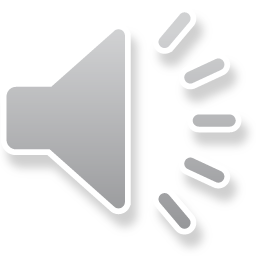 Cyclisch proces bestaande uit 4 fases. Deze fases worden doorlopen in samenwerking met zorgvrager.
Fase 1: Diagnose
Fase 2: Planning
Fase 3: Uitvoering
Fase 4 Evaluatie
Verpleegkundig proces:
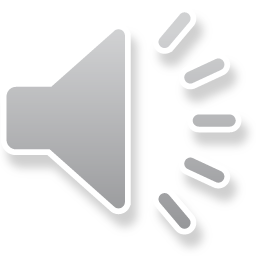